Русский язык
5
класс
Как сказать об отсутствии                  кого-либо, чего-либо.
Имя существительное в родительном падеже.
Тема:
Сегодня на уроке мы
Повторим времена глагола.
 Научимся говорить об отсутствии предмета.
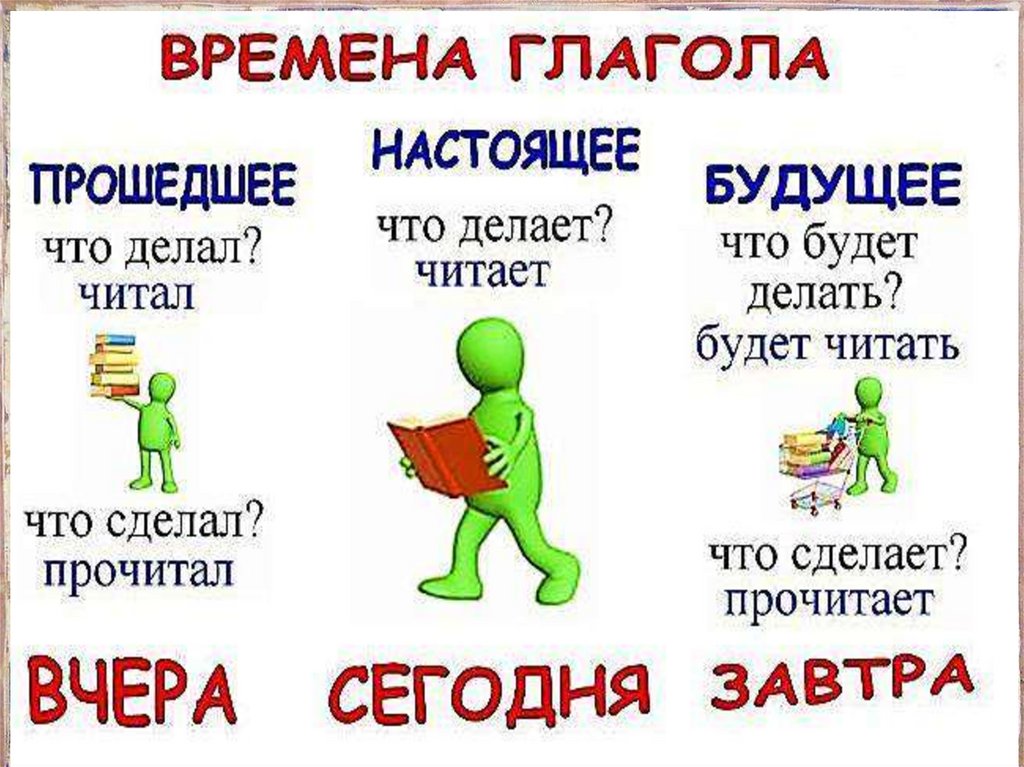 Будущее время глагола
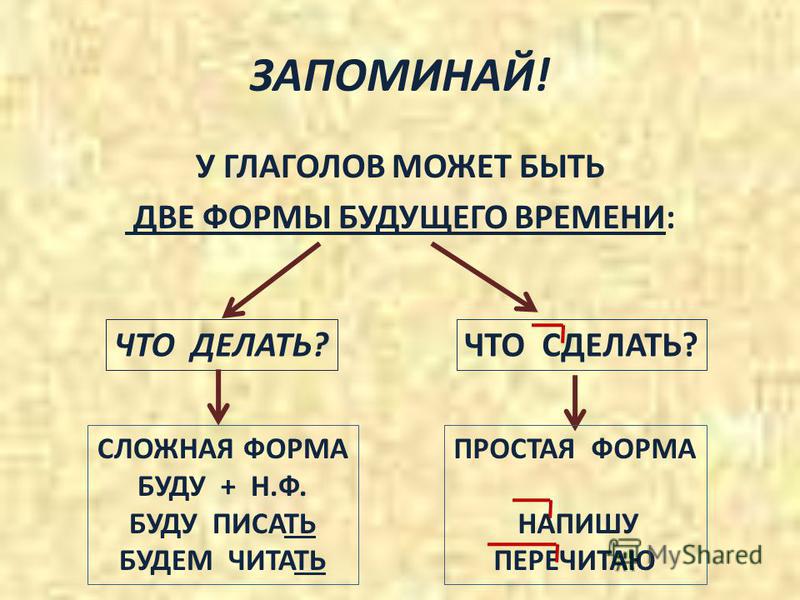 Интервью Анвара в зимний день.
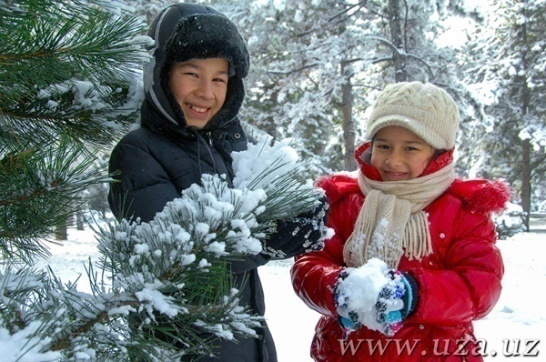 - Сегодня не холодно?
- Нет, сегодня нет мороза.
- Малика, почему ты играешь во дворе? Сегодня по телевизору нет мультфильма?
- Сегодня есть мультфильм. Но завтра не будет снега!
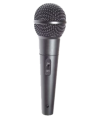 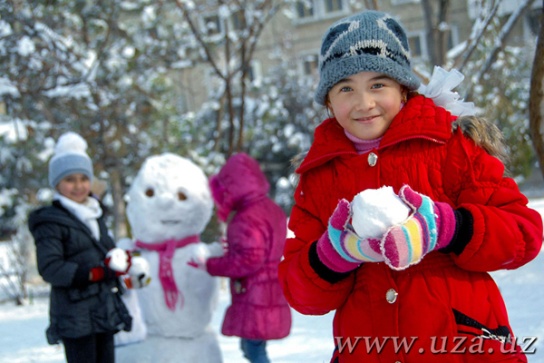 Имена существительные в Р.п. (qaratqich kelishigi)
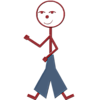 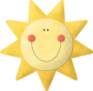 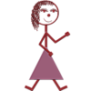 Упражнение 1
Прочитайте вопросы и ответы. Спросите друзей о погоде зимой. Составьте свои варианты диалога. 
— Вчера был мороз? 
— Нет, вчера не было мороза. 
— На небе есть облако?
 — На небе нет облака.
 — Завтра будет вьюга? 
— Завтра не будет вьюги. 
Слова для справок: холод, лёд, непогода, солнце, туча, снег, дождь, гроза.
Упражнение 1
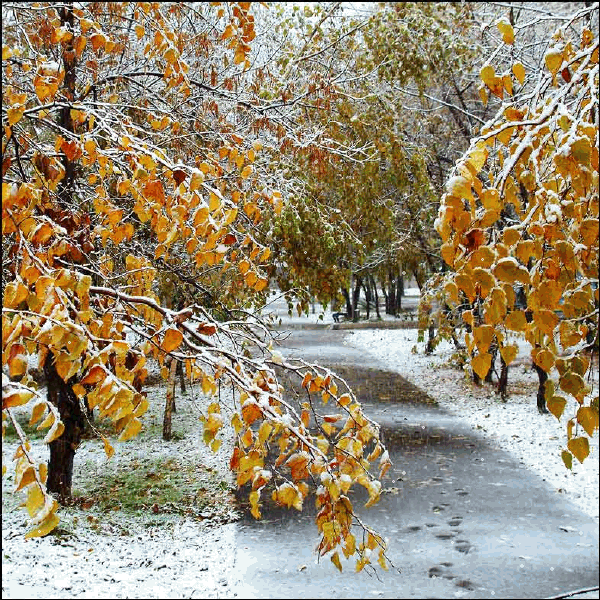 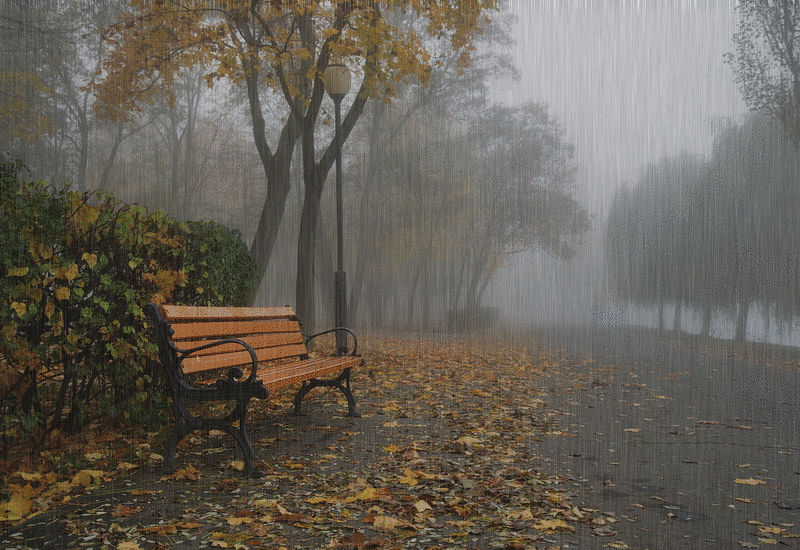 – Вчера был дождь? 
– Нет, вчера не было   дождя.
– На небе есть тучи? 
– На небе нет туч. 
– Завтра будет снег?
– Завтра будет солнечно.
Упражнение 2
Скажите, кого или чего нет, по образцу. 

Мороз — нет мороза; снеговик, праздник, карнавал.
Подарок — нет подарка; напиток, порядок, каток, котёнок, ребёнок. 
Отец — нет отца; ветер, лёд.
Зима — нет зимы; картина, улица. 
Туча — нет тучи; вьюга, сосулька. 
Метель — нет метели; тетрадь, кровать, площадь. 
Имя — нет имени; время. 
Мать — нет матери; дочь.
Упражнение 2
Мороз — нет мороза; нет снеговика, праздника, карнавала.
Подарок — нет подарка; нет напитка, порядка, катка, котёнка, ребёнка. 
Отец — нет отца; нет ветра, льда.
Зима — нет зимы; нет картины, улицы. 
Туча — нет тучи; нет вьюги, сосульки. 
Метель — нет метели; нет тетради, кровати, площади. 
Имя — нет имени; нет времени. 
Мать — нет матери; нет дочери.
Упражнение 3
Скажите, кого сегодня или вчера нет (не было) в классе. 
Образец: — Сегодня в классе нет Фархода и Мафтуны. Вчера их тоже не было.
Сегодня в классе нет Анвар… и Малик… .
Вчера не было Севар… и Абдулл…
Завтра не будет Рано и Муборак.
и
а
ы
ы
ы - и
а - я
Упражнение 4
Придумайте различные варианты ответов на вопросы по образцу. Образец: — Почему ты не играешь в хоккей?
 — У меня нет клюшки. (У меня нет времени. У меня нет настроения.)
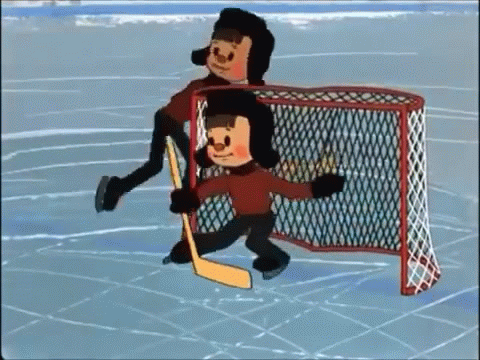 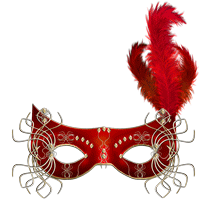 Почему ты не идёшь на маскарад? 
У меня нет новогоднего костюма и маски.
Почему Сарвар и Света не пишут? 
У них нет ручки и карадаша.
Почему вы не читали книгу? 
У меня нет книги.
Почему Малика не пошла в театр? 
У неё нет билета.
Почему Мурод не рисует?
У него нет альбома и красок.
Почему малыш плачет?
У него нет игрушки.
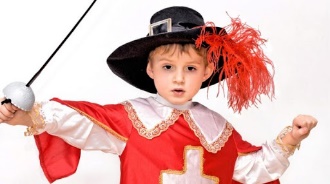 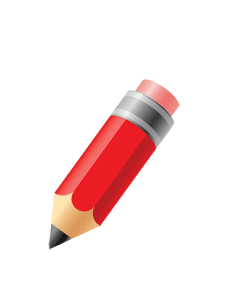 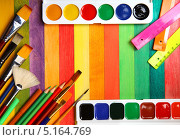 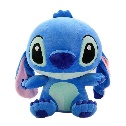 Упражнение 5
Дайте отрицательный ответ. 
Образец: — У тебя есть билет на карнавал? — Нет, у меня нет билета на карнавал. 
- В школе будет концерт? 
- Нет, в школе не будет концерта.
- Тебе дали подарок?
-Нет, мне не дали подарка. 
- В городе есть театр?
- Нет, в городе нет театра.
- В книге есть стихотворение?
- Нет, в книге нет стихотворения.
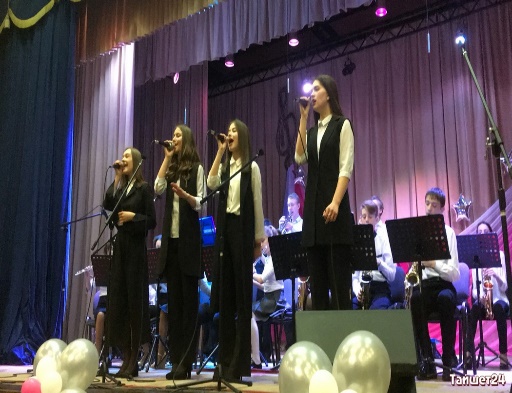 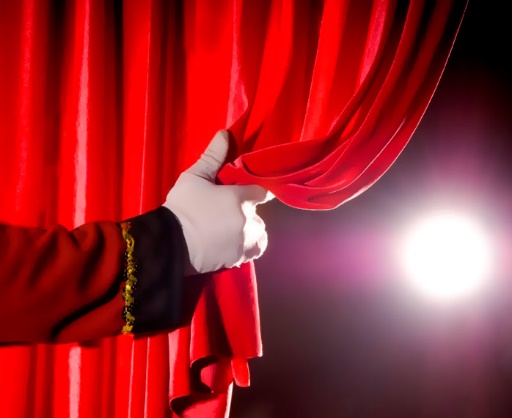 Упражнение 6.
Закончите предложения по образцу и запишите в тетрадь. Образец: У меня есть костюм, но нет маски. 
У Анны есть сестра, но нет ... . 
У Достона есть сумка, но нет ... . 
У мальчика есть карандаш, но нет ... . 
У нас есть ёлочные игрушки, но нет ... .
У ребят есть клюшка, но нет ... .
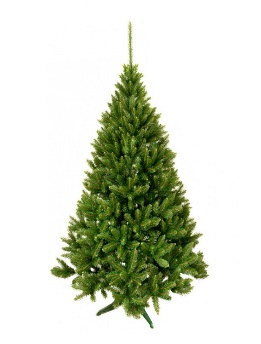 брата.
рюкзака.
красок.
ёлки.
шайбы.
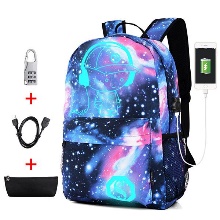 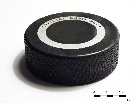 Задание для самостоятельного выполнения
Выполнить упражнение 7,8 стр. 60-61.
 Прочитать стихотворение        «У ёлки» и рубрику «Это интересно». 
Выучить пословицы.